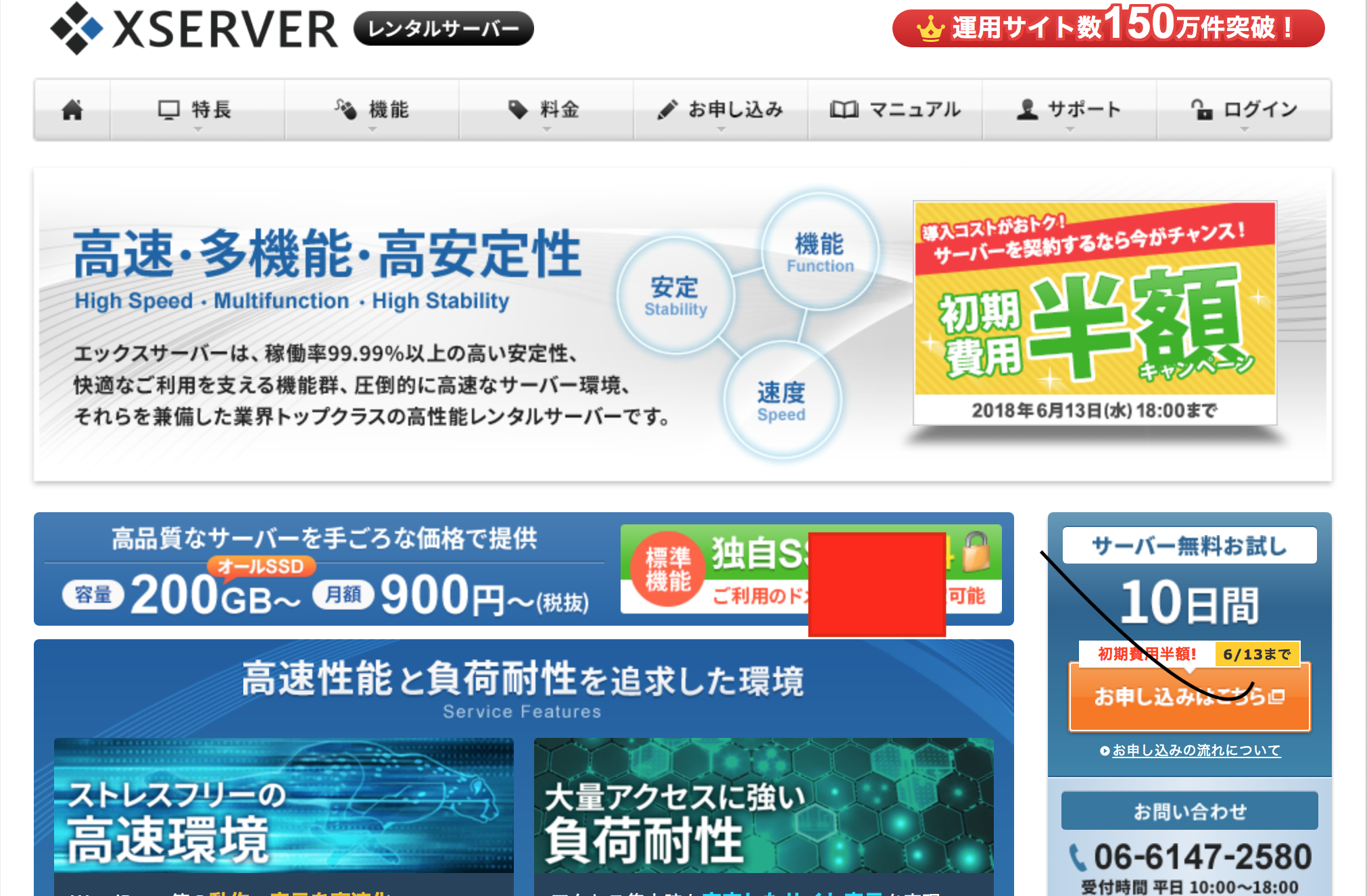 ここをクリック